AN AUTOMATIC, INTEGRATED POND AND LIVESTOCK SHELTER
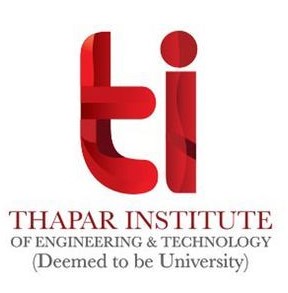 24/7 monitoring
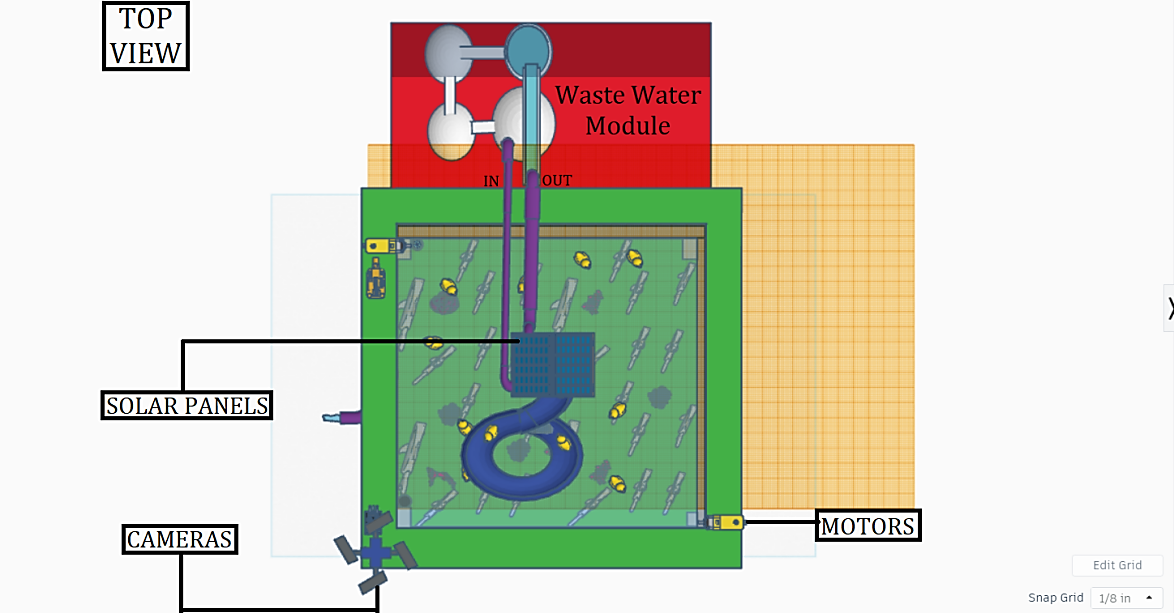 Water Quality and Temperature 
Livestock Health
Solar-powered Automation
Protection Against Flood 
Waste Water Management
Automated Feeding System
Predator Management
Security and Surveillance
IoT Connectivity
Data Analytics
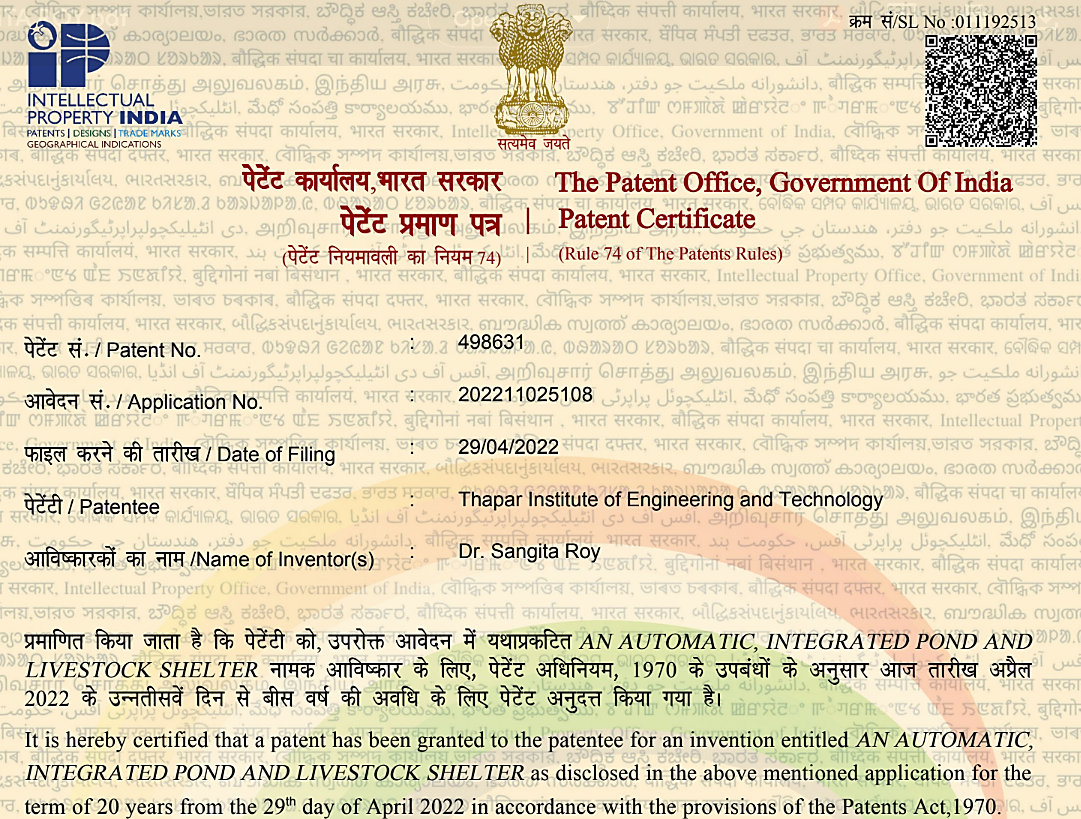 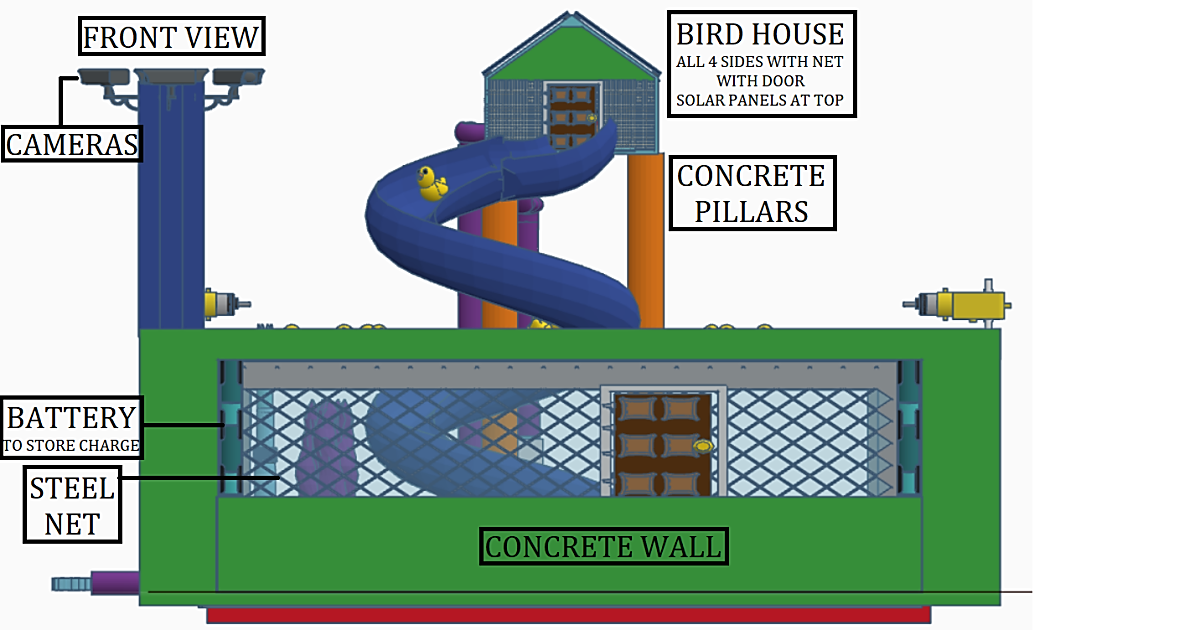 Dr. Sangita Roy 
Department of Computer Science and Engineering
Thapar Institute of Engineering and Technology, Patiala, Punjab, India
Home page: https://sites.google.com/view/sangitaroy
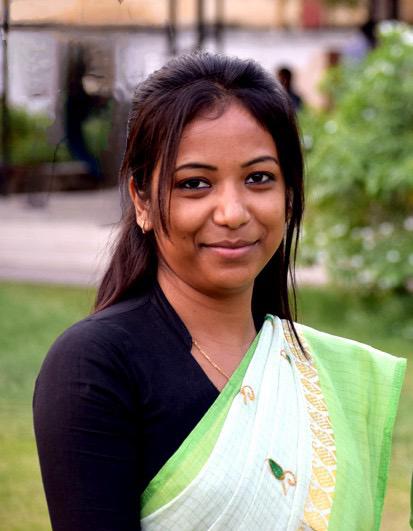 Contact email address:
iprcell@thapar.edu & dorsp@thapar.edu